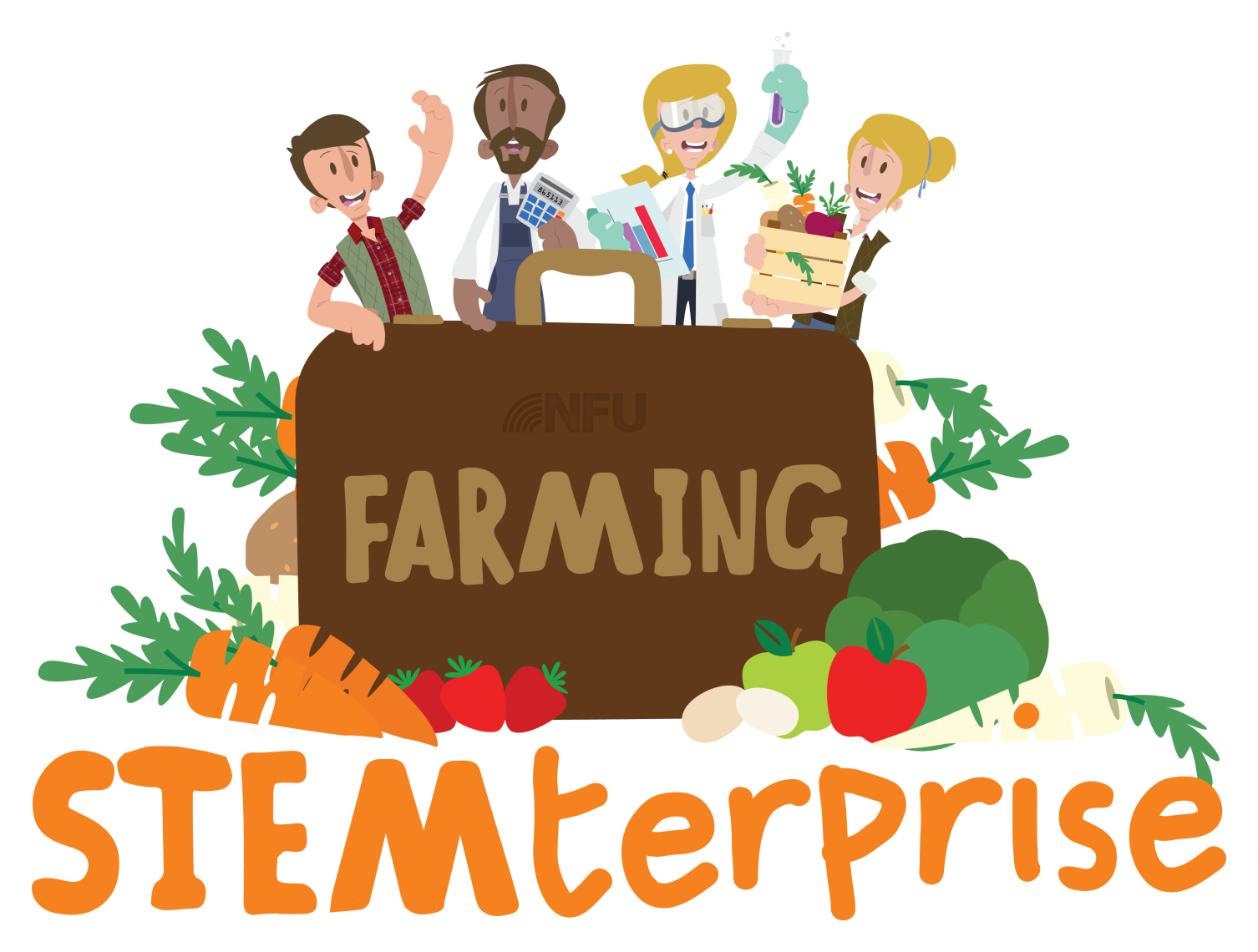 Stage 6: Plant Reproduction
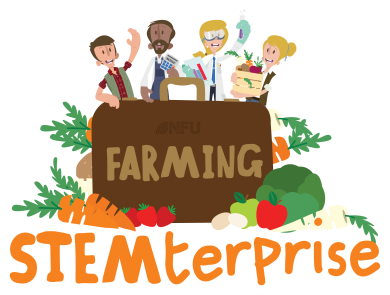 Learning Objective:


To explore the part that flowers play in the life cycle of flowering plants
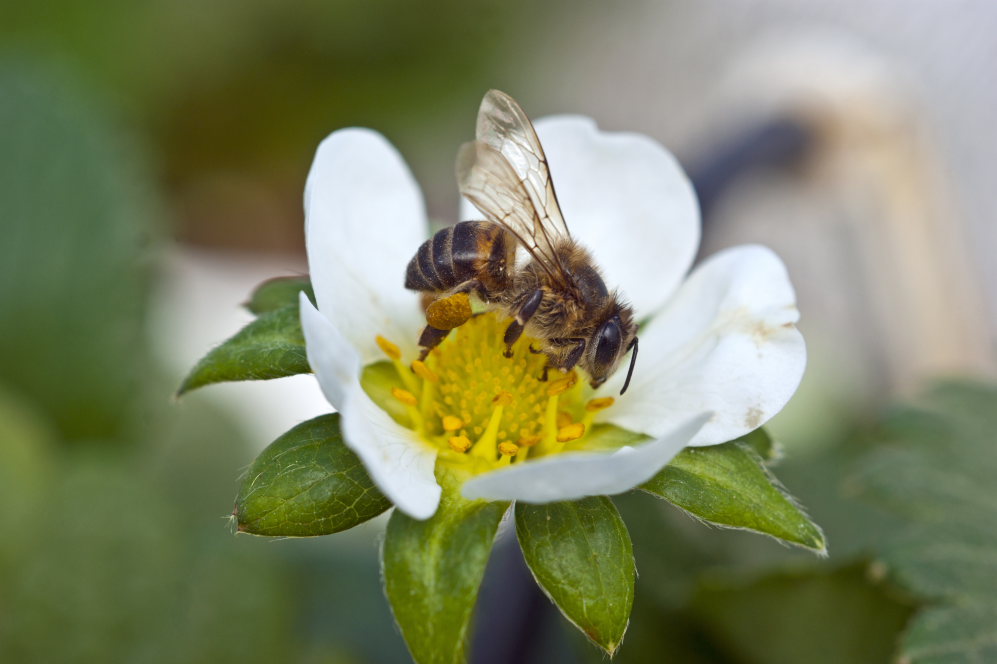 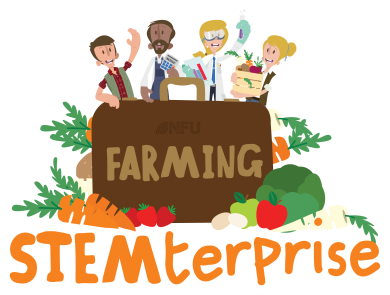 Seeds
Seeds are little packets of life. Each one has the potential to become a brand new plant.

Where do seeds come from?
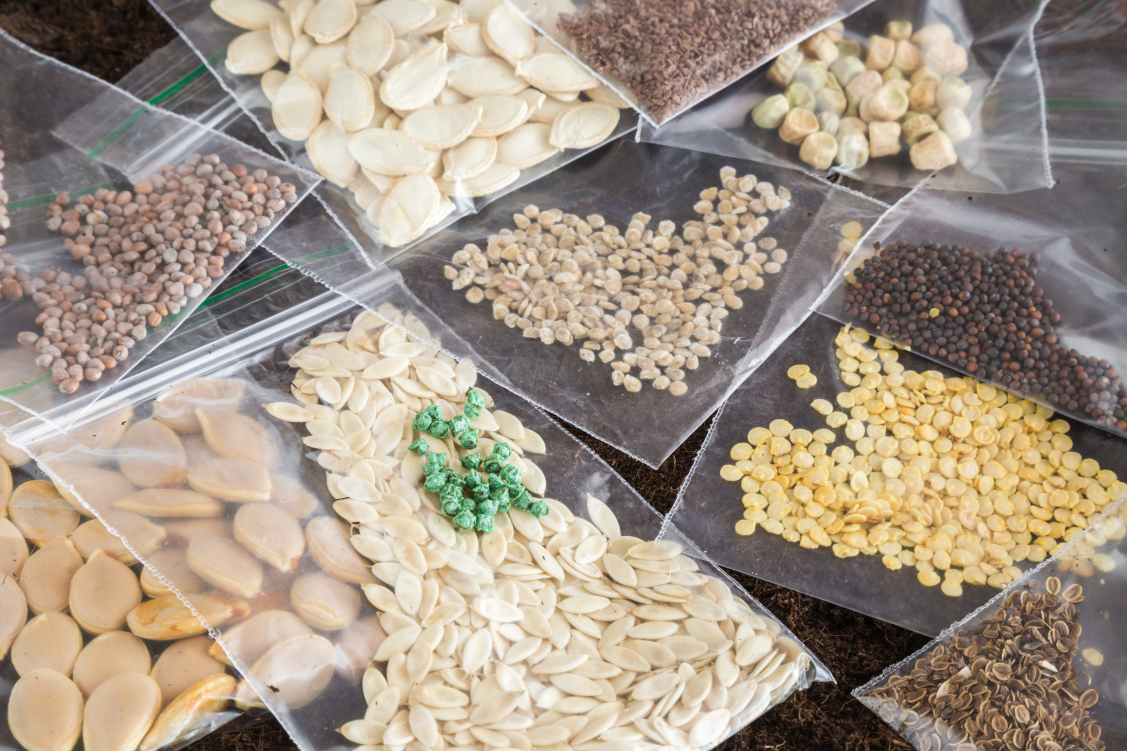 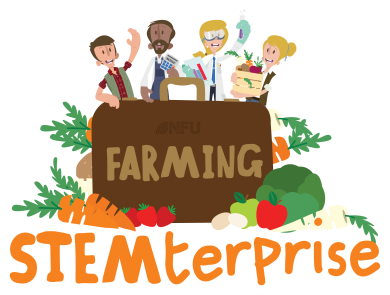 Parts of the flower
Stamen
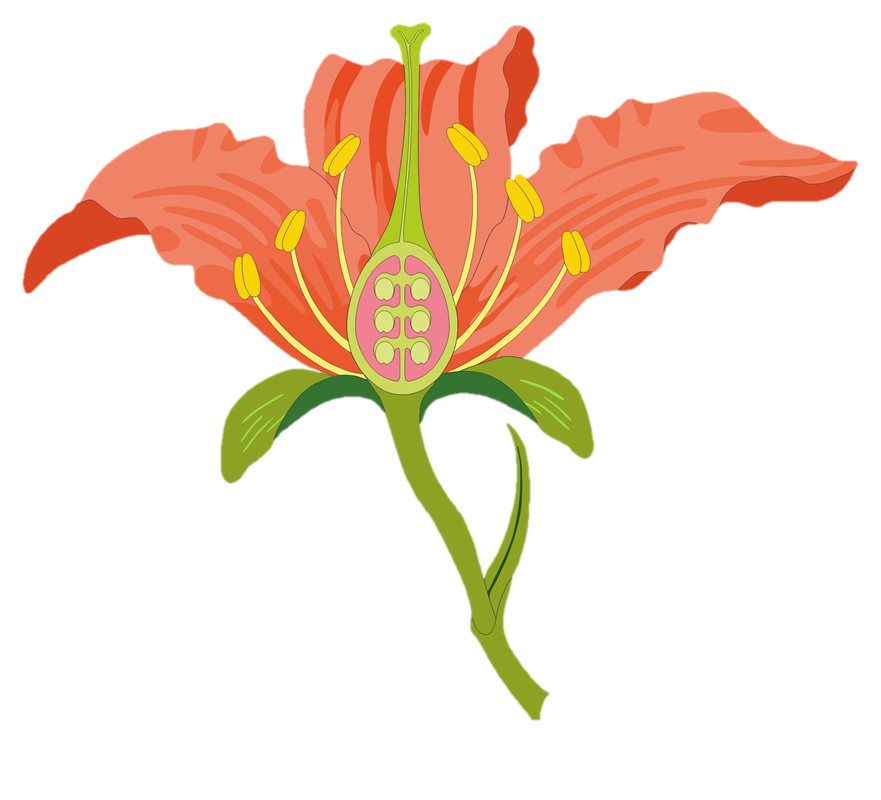 Stigma
Carpel
Ovary
Petals
Ovules
Sepals
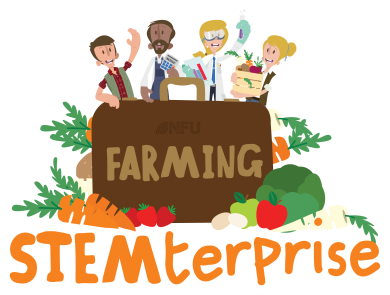 The Stamen
Stamen
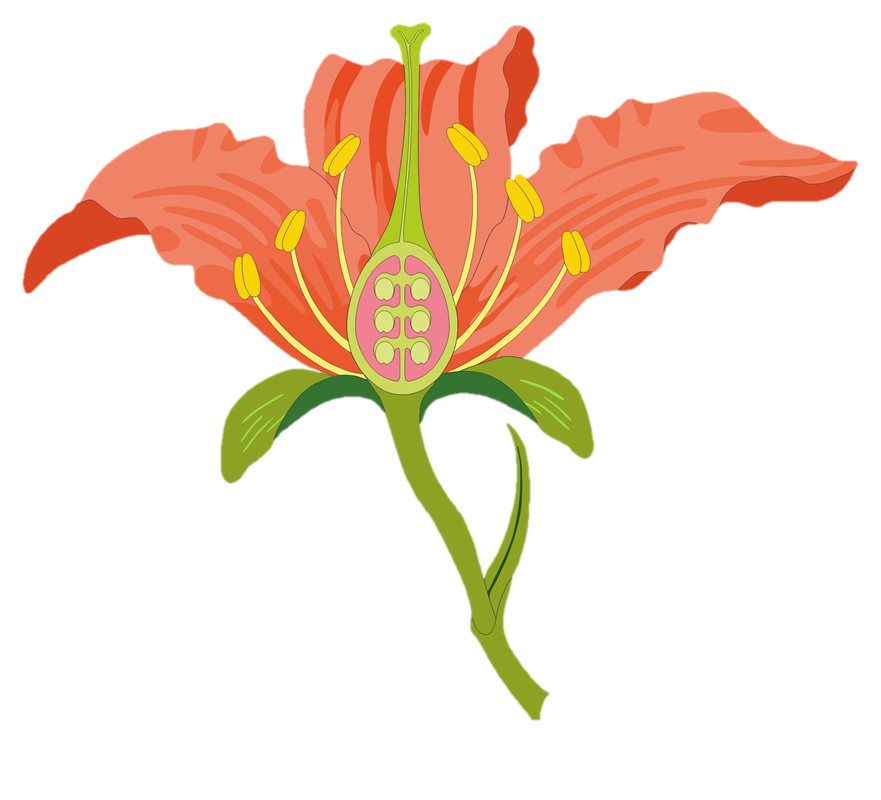 The stamen is the male part of the flower. Pollen grains are produced by the stamens.
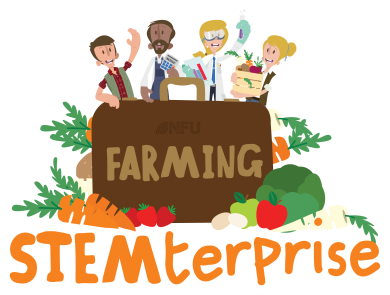 The Carpel
Stigma
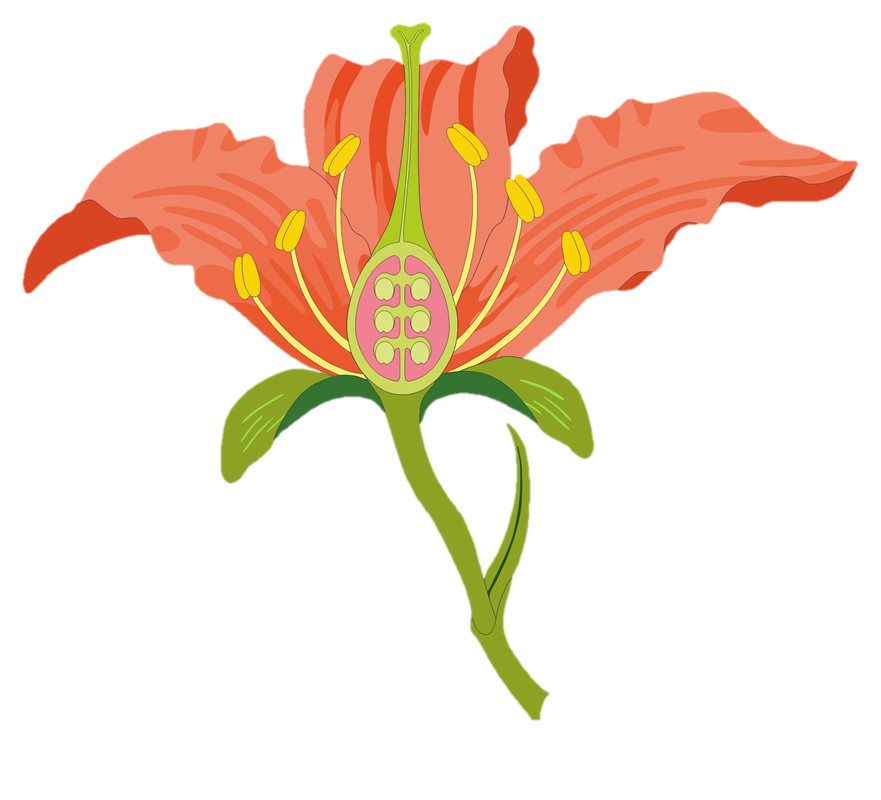 Style
Ovary
The carpel is the female part of the flower. It consists of a stigma (the top of the carpel which collects pollen grains), the style and the ovary which produces the ovules.
Ovules
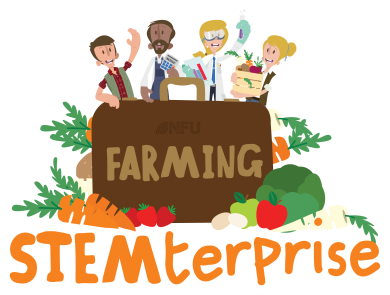 Reproduction in plants


Flowering plants reproduce (make more of themselves) by making seeds. Two processes must take place in the flower for seeds to be made: pollination and fertilisation.
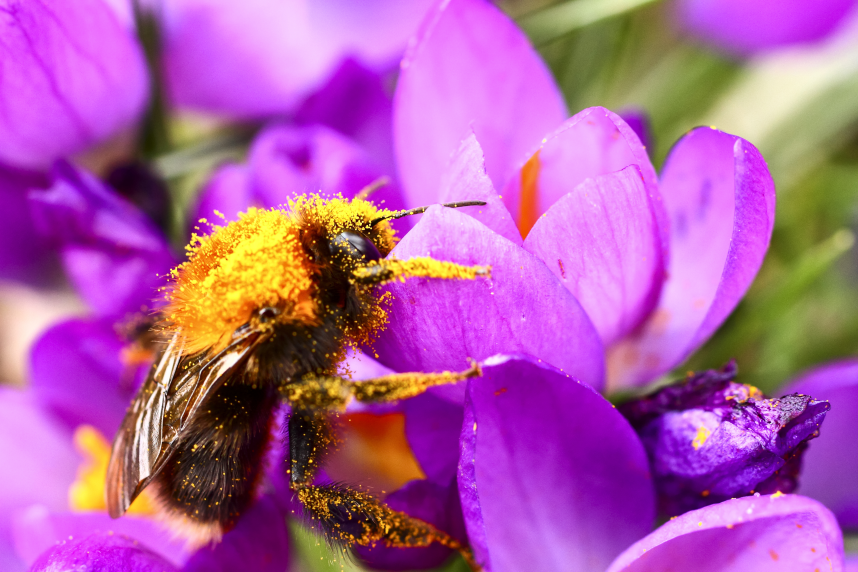 Pollination

Pollination takes place when the pollen from the stamen travels to the stigma of another (or the same) flower. This can happen when pollinators, such as insects or birds, brush against the stamen of the first flower when they are drinking its nectar. Grains of pollen brush off the top of the stamen and onto the pollinator.
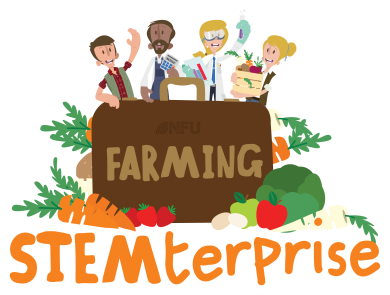 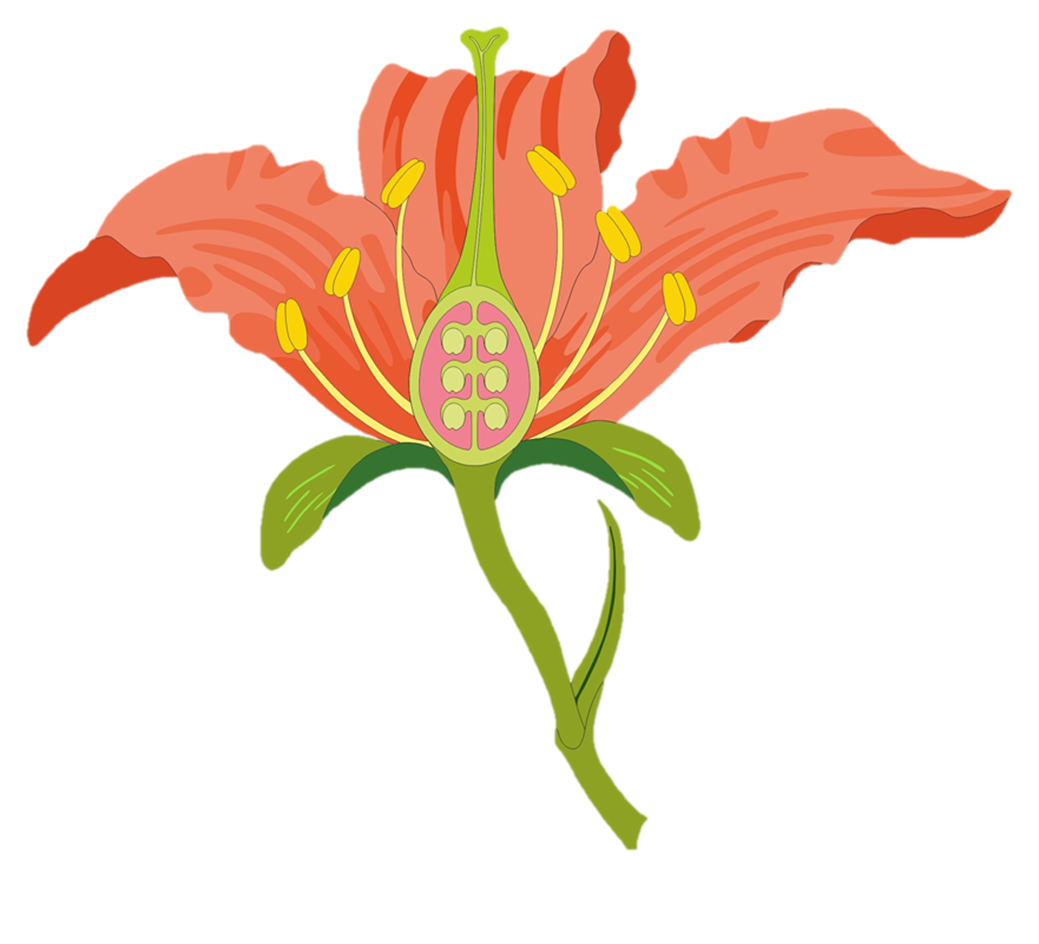 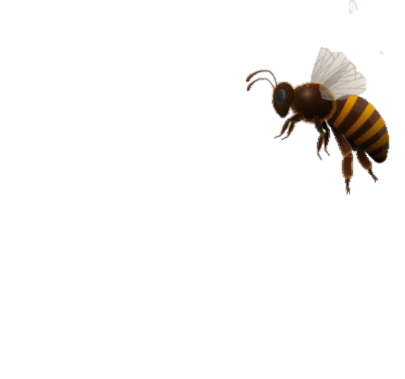 Pollinator
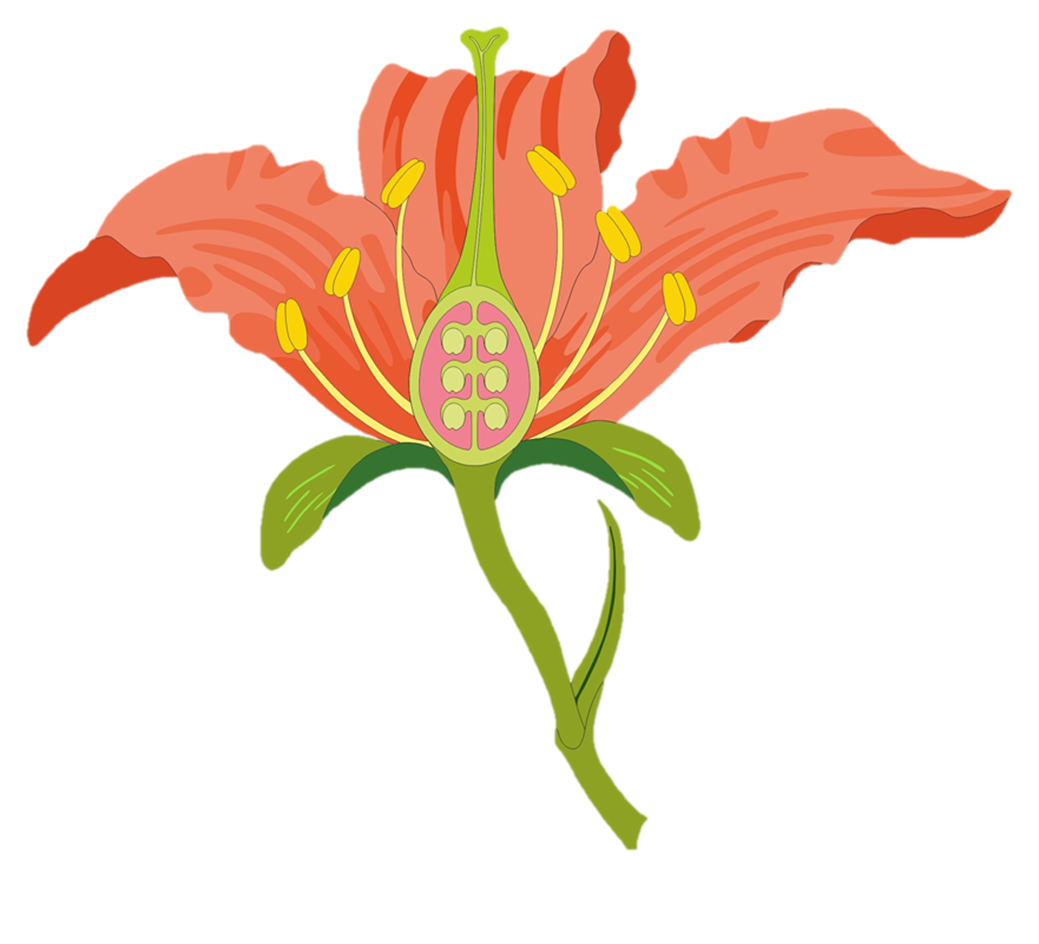 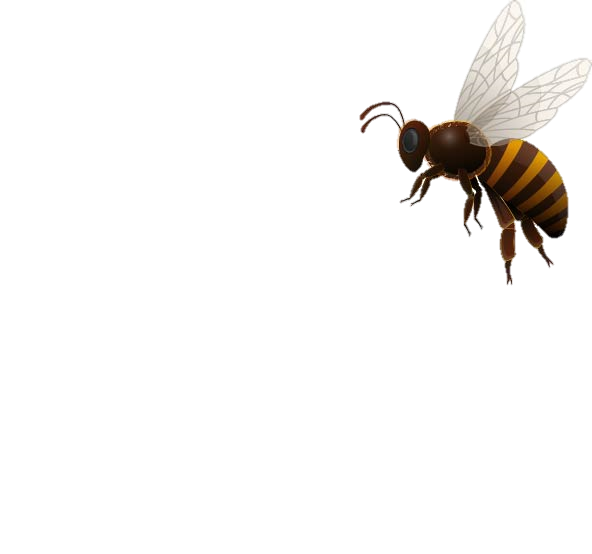 Anther (top of the stamen)
Grains of pollen
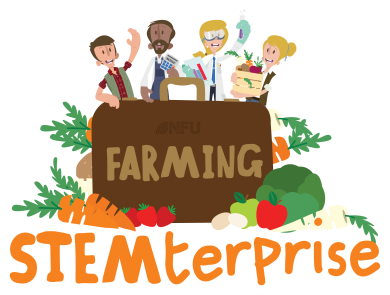 Pollination

Then, when the pollinator travels to a different flower, the grains of pollen from the first plant fall off them and stick to the sticky stigma of second flower.
Stigma
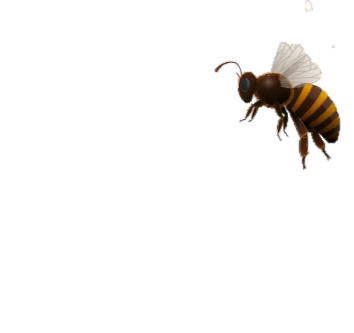 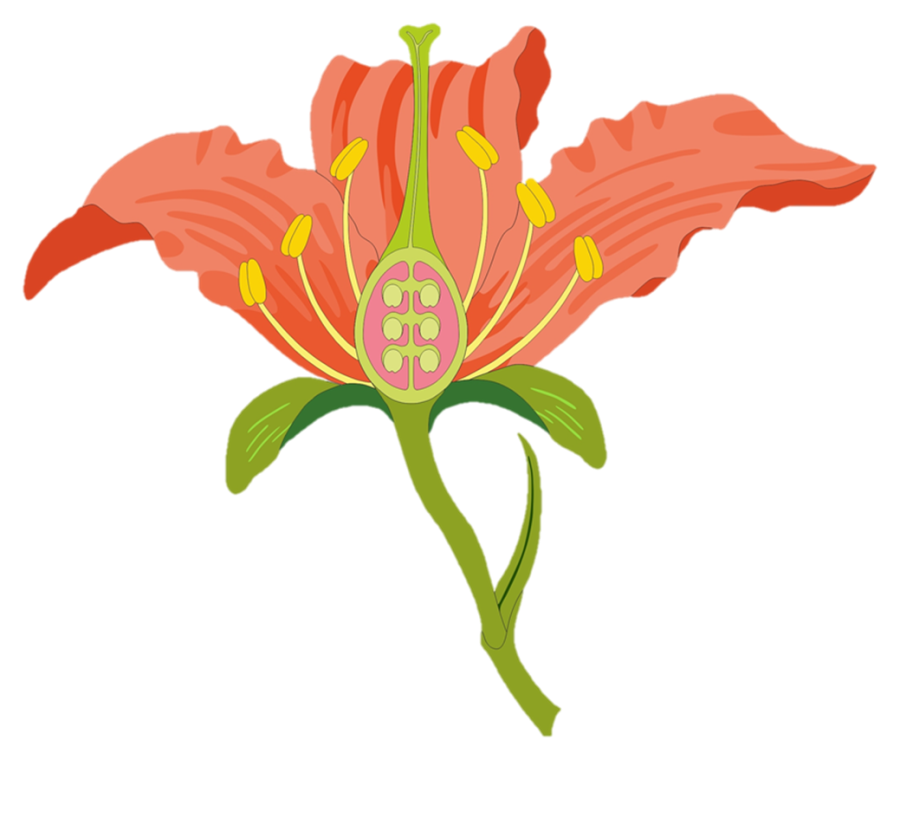 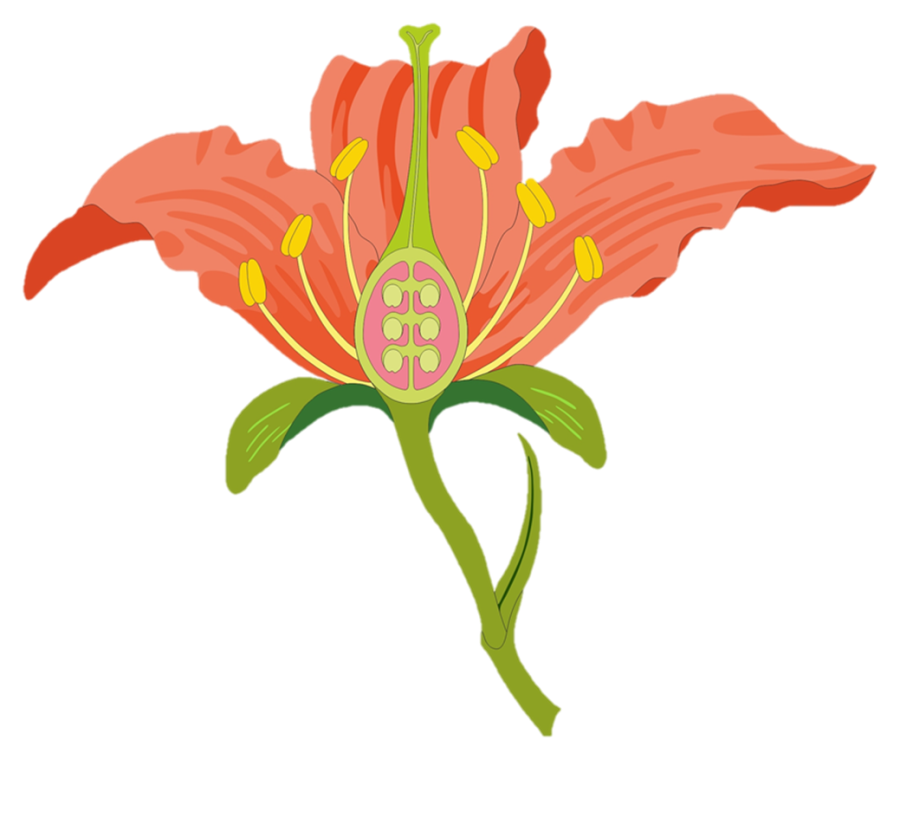 Grains of pollen
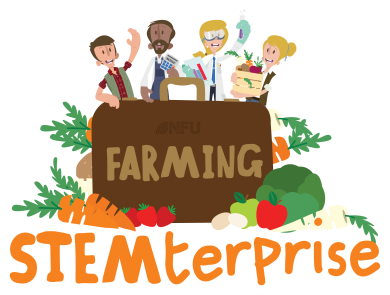 Fertilisation

Once the pollen grain has stuck to the stigma of the second flower, a pollen tube grows down from the stigma until it reaches the ovary which contains ovules. Fertilisation takes place when the pollen grain joins together with an ovule in the ovary.
The fertilised ovule will then become a seed and the plant lifecycle can begin again.
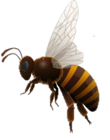 Pollen grain
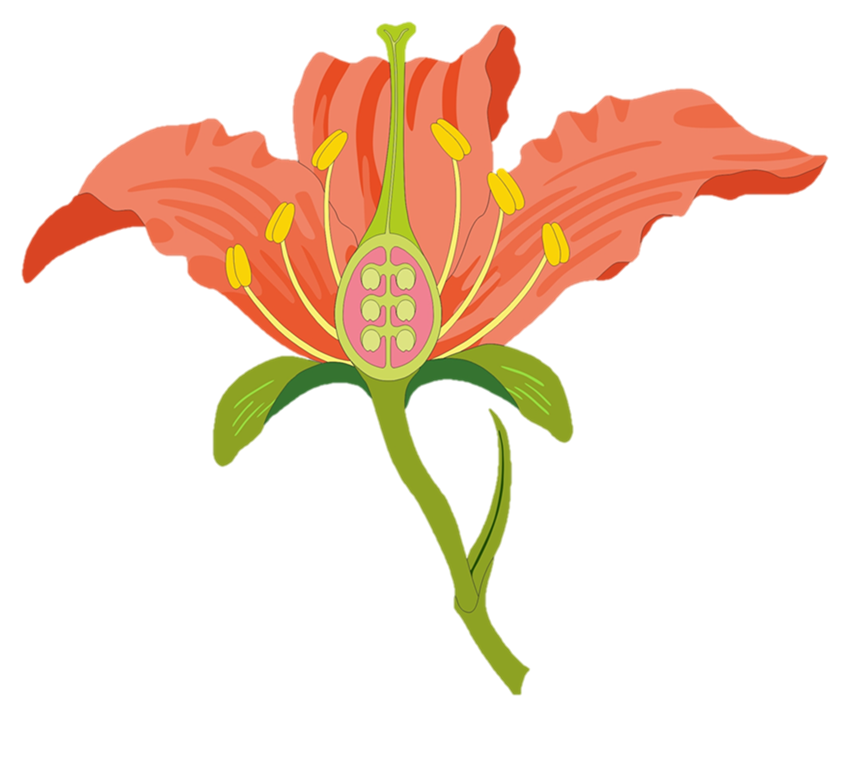 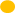 Style
Ovary
Pollen tube
Ovules
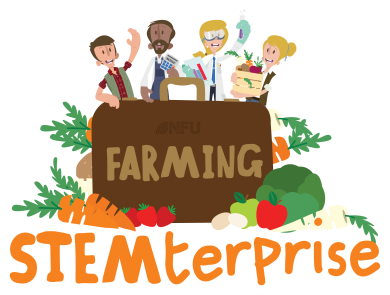 Activity 1: Practical exploration

Carefully dissect your flower and examine each part using a magnifier. 
Arrange each dissected part separately on your large strip of paper and label them to make a poster for the working wall.

While you are working, discuss the parts you are labelling and how they are involved in pollination and fertilisation.
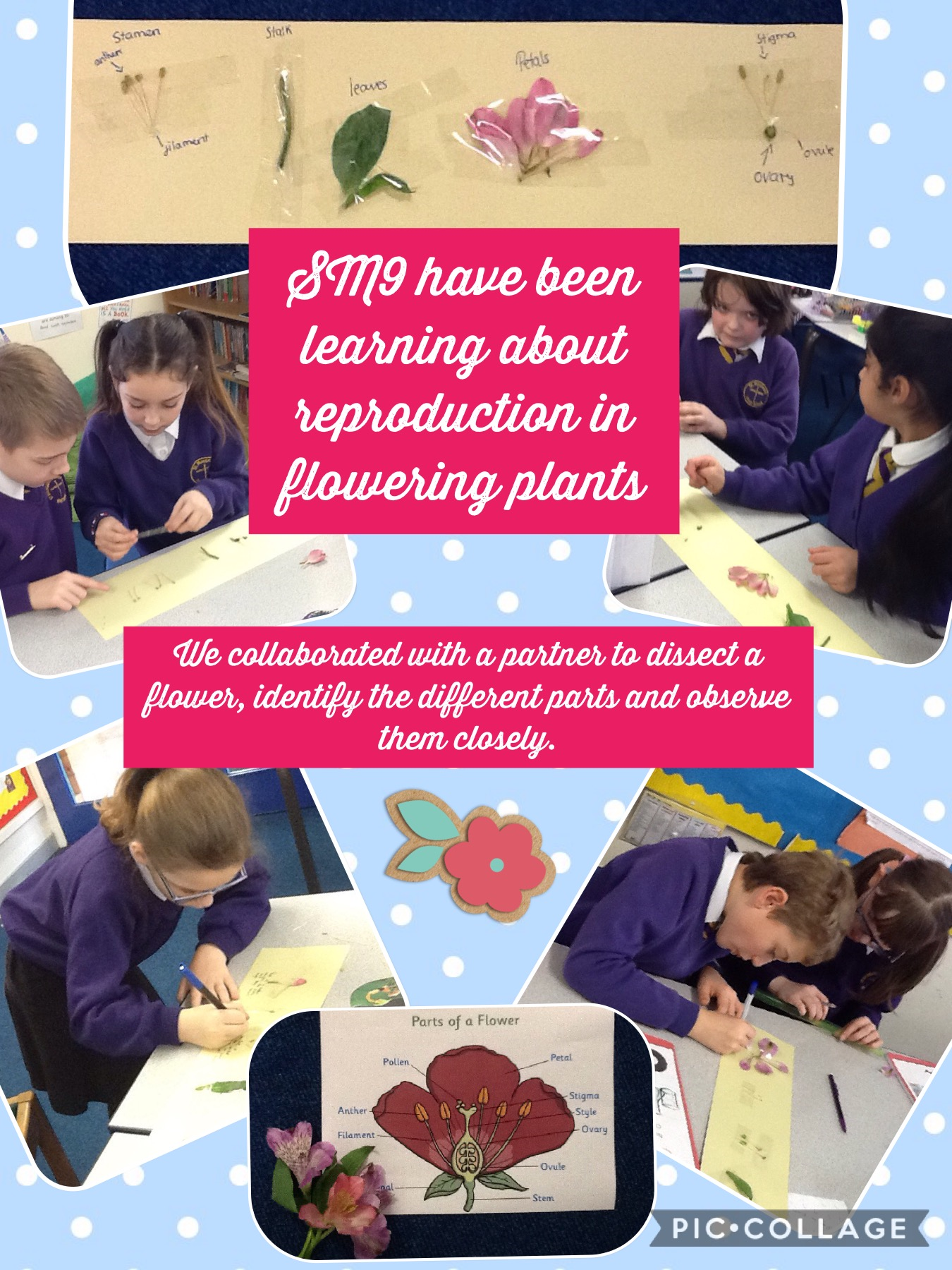 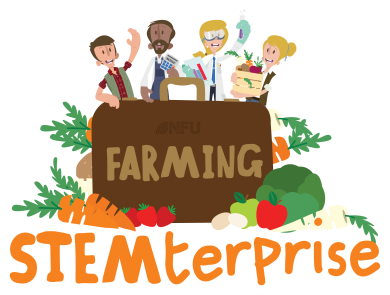 Activity 2: Application of learning

Use your learning to build a flower out of recycled materials. Use the sticky labels to label all the parts of your flower.

At the end of the lesson, your group will use your flower sculpture to teach the rest of the class what you have learnt about reproduction in flowering plants.
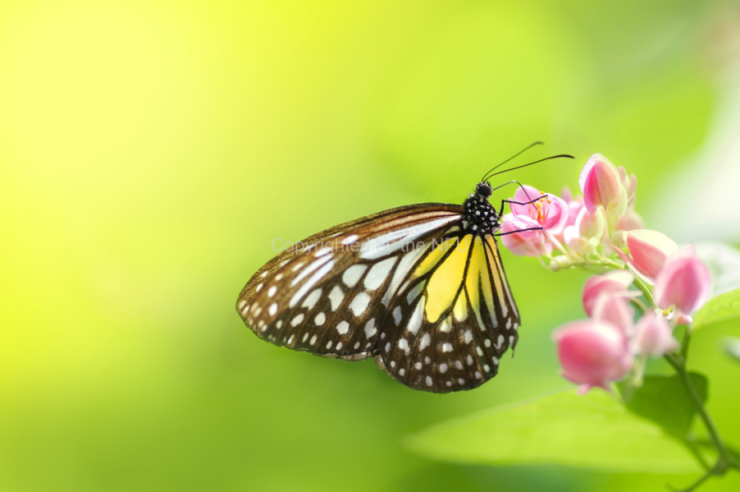 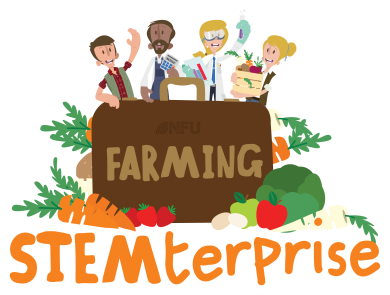 Vertical Relay!

Let’s see what you have learnt about plant reproduction today with a vertical relay!
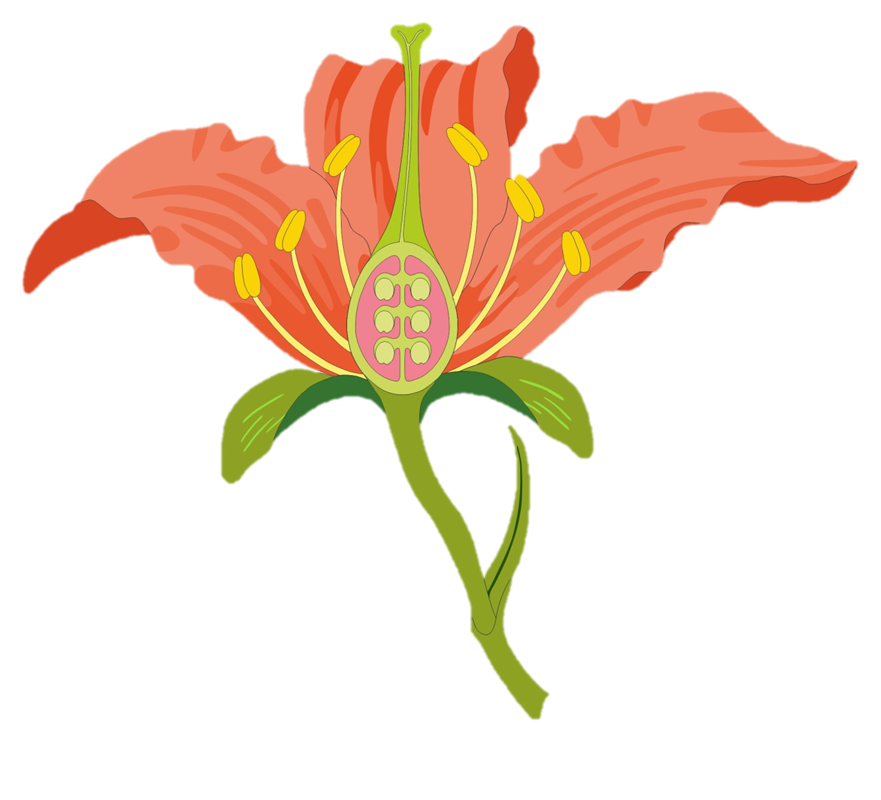